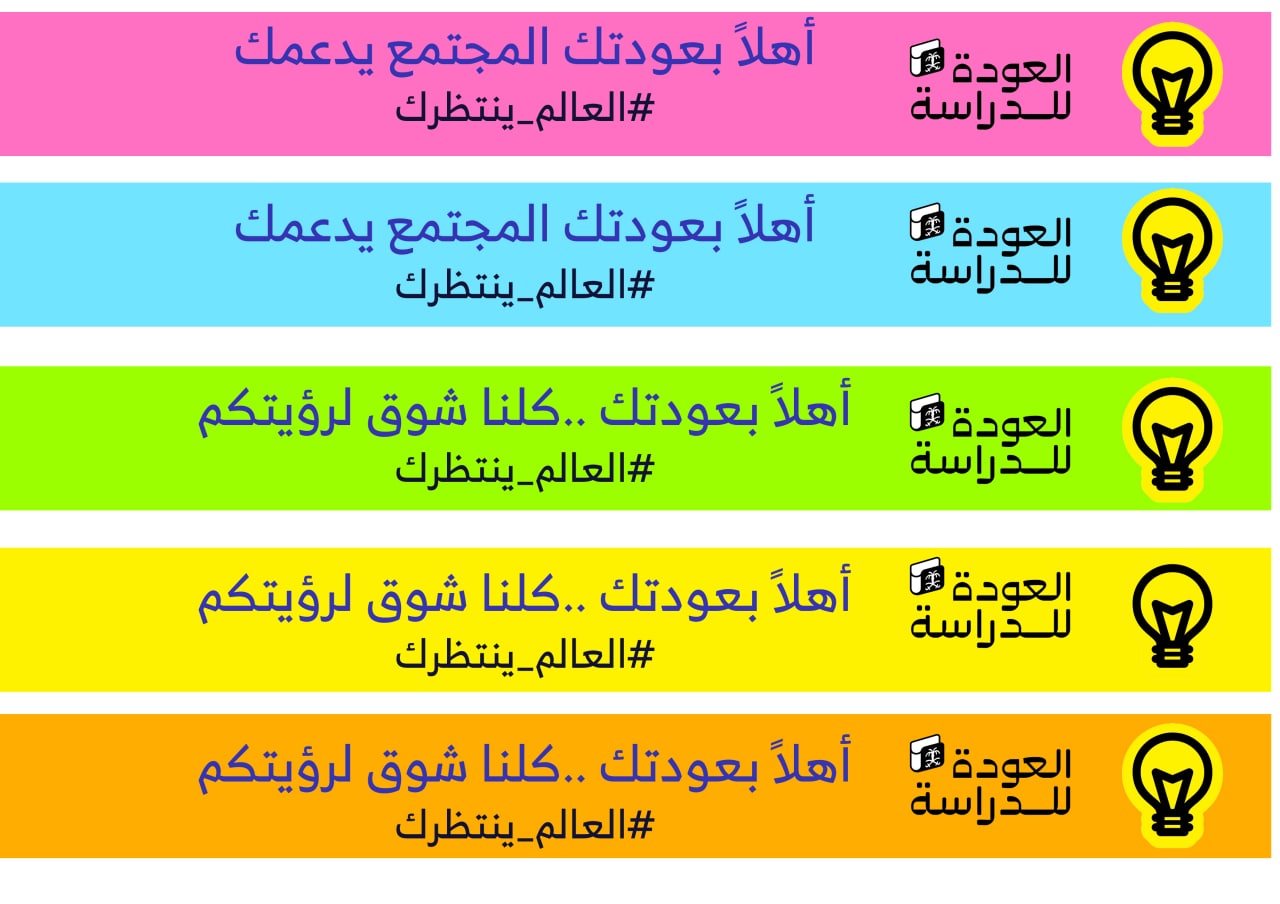 عام دراسي جديد
يزداد جمالاً
بكن..
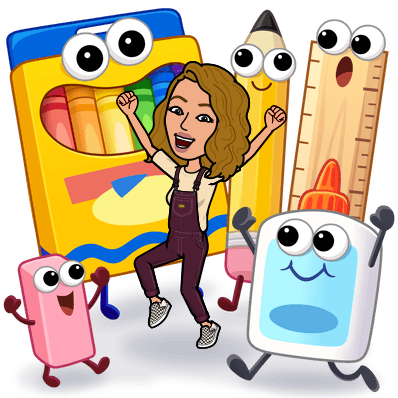 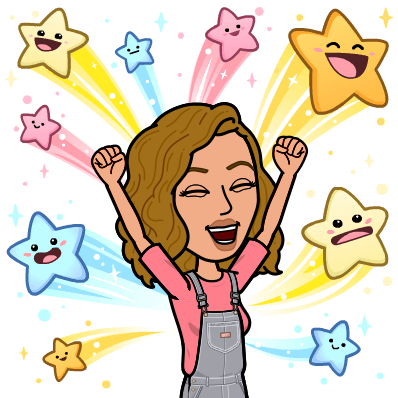 1444هـ
عودا حميداً
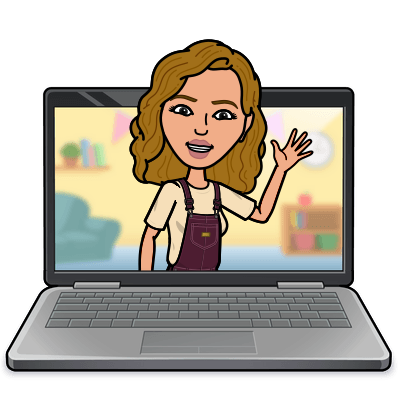 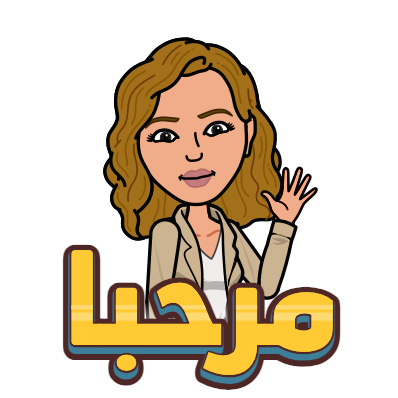 أ. هيا الخالدي  
المهارات الرقمية
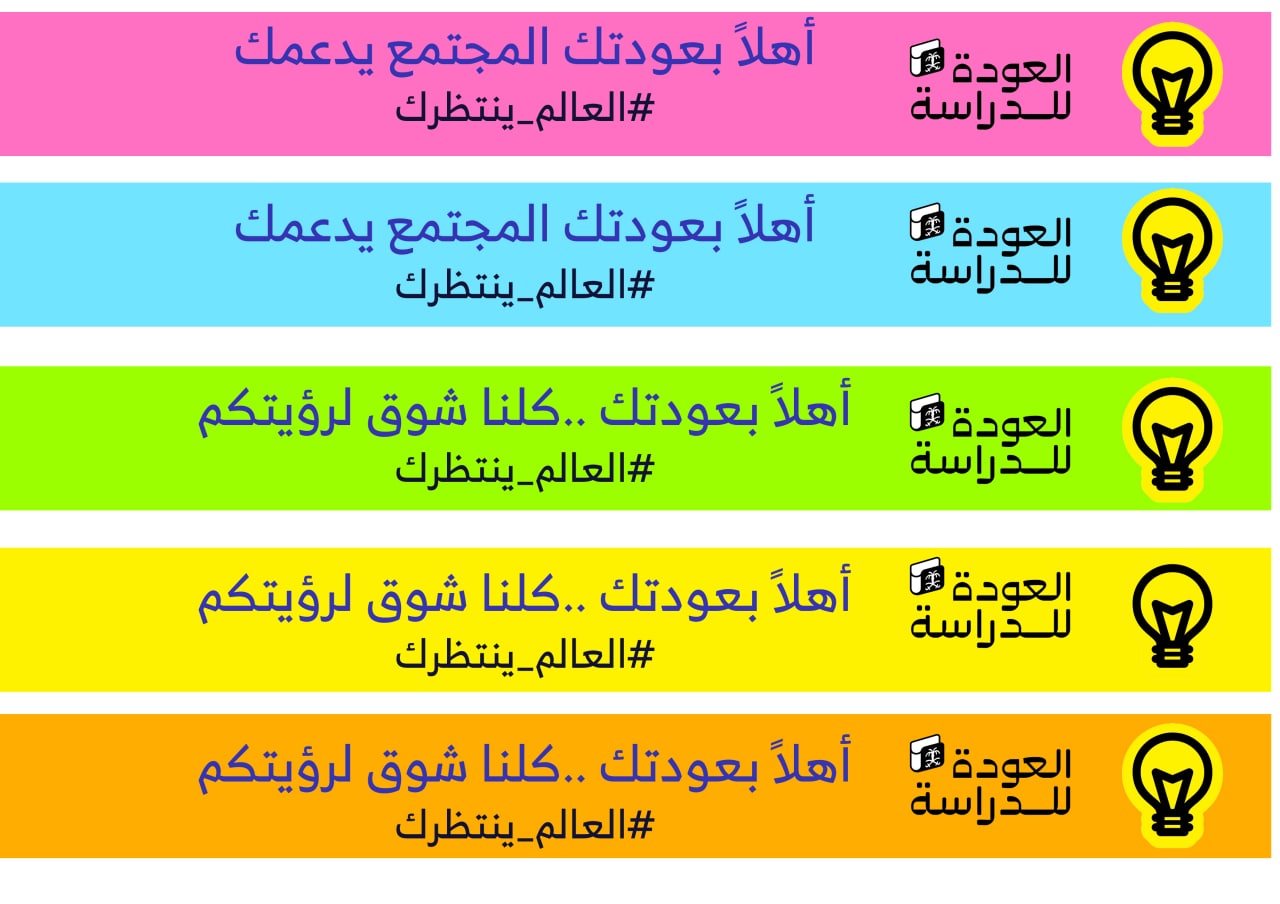 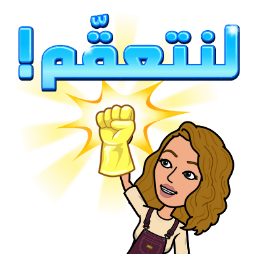 لبس الكمامة وتعقيم اليدين
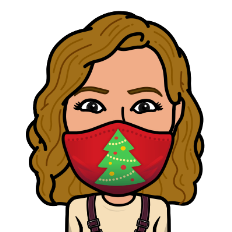 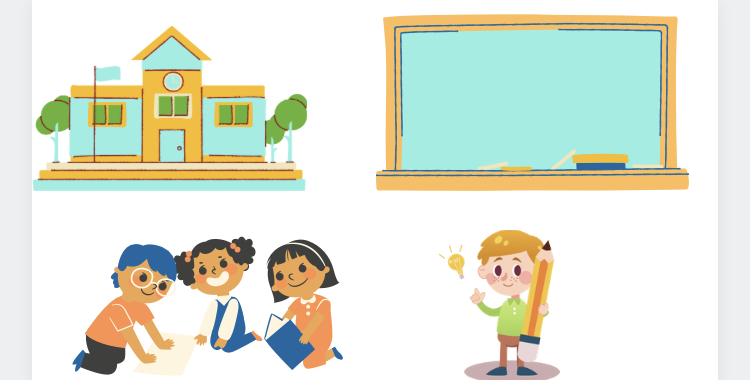 المحافظه على نظافة المعمل
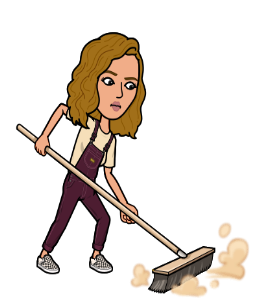 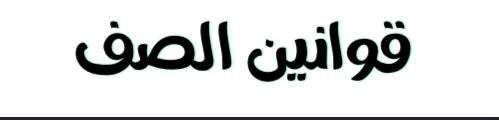 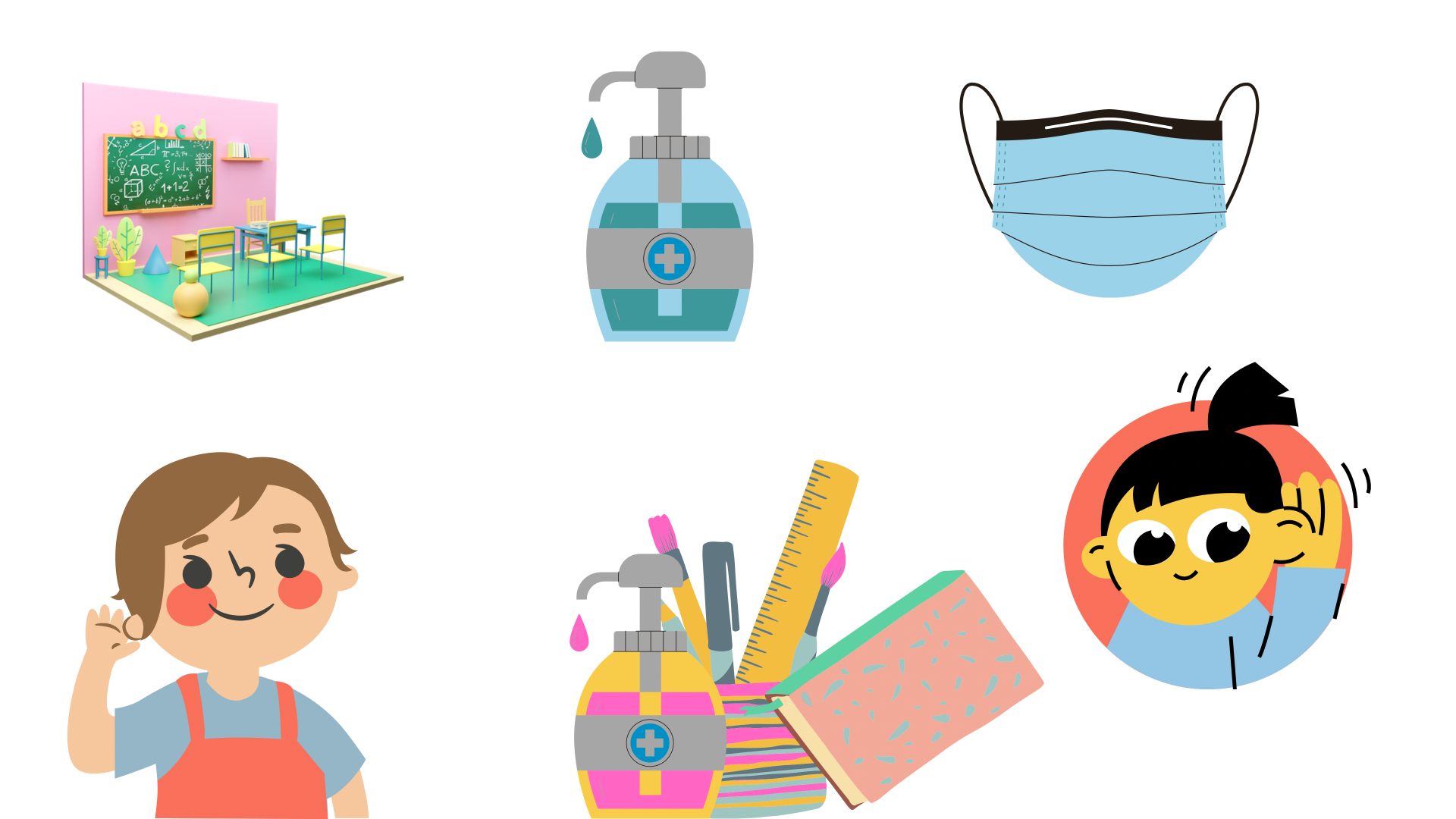 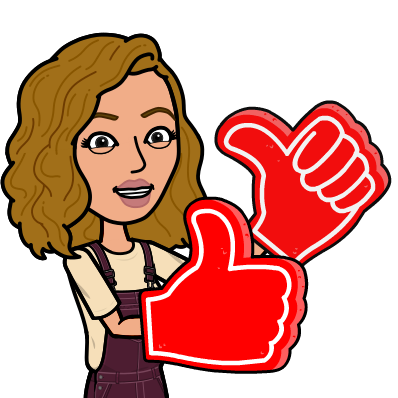 استخدام الأدوات الشخصيه
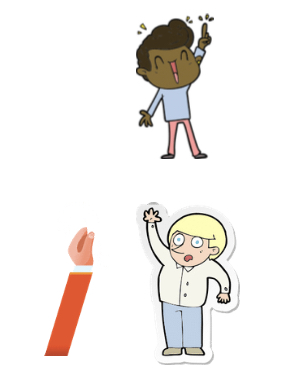 الاستئذان قبل التحدث
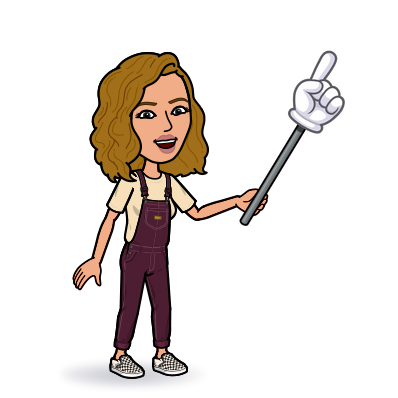 الإنصات جيدا للشرح
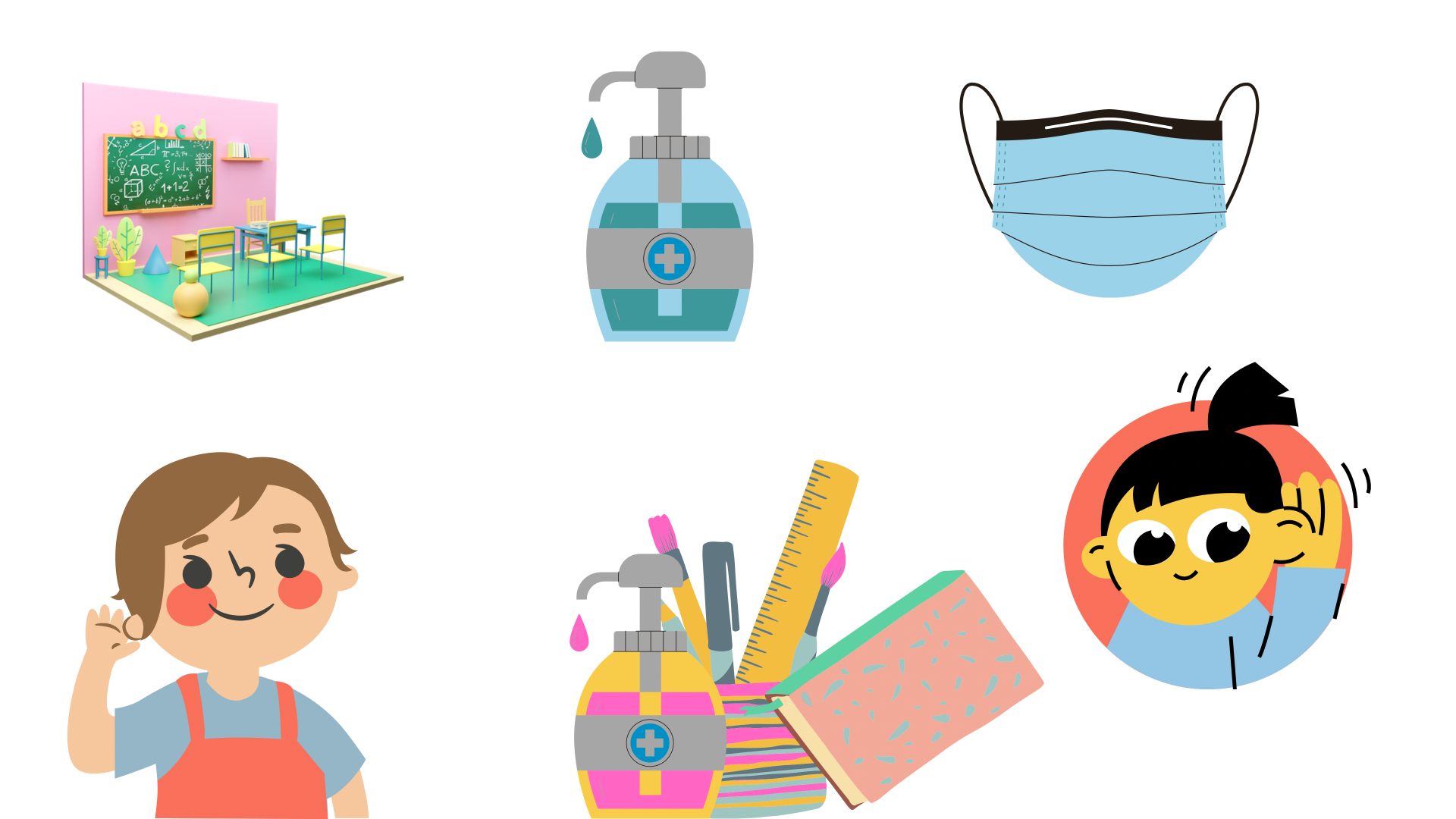 حضورك منذ بدء وقت الحصة
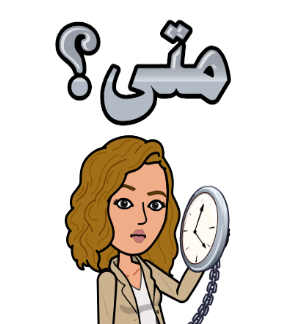 08
محتوى المهارات الرقمية
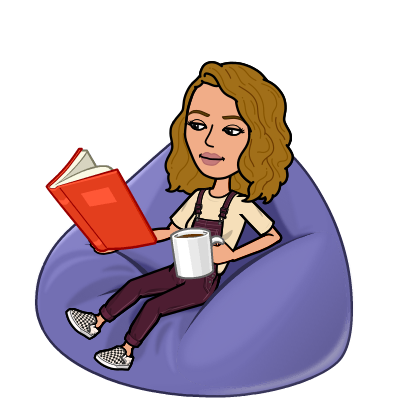 الصف الاول متوسط
الصف الثاني متوسط
هيا
للمتعة والتسلية والتنافس الجميل
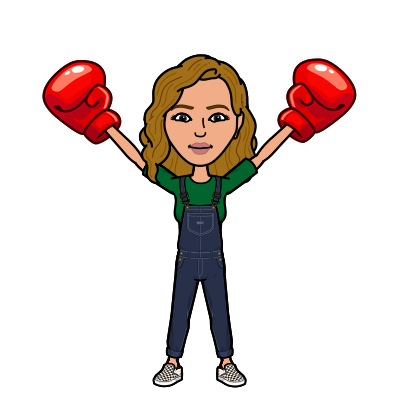 اكتشفي الرمز الناقص
المطلوب إيجاد هذا الرمز المختلف ؟
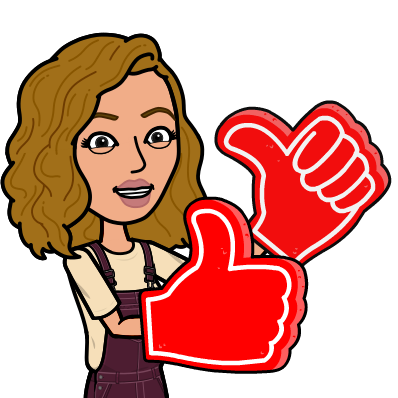 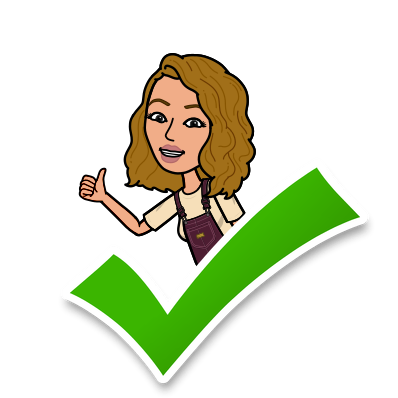 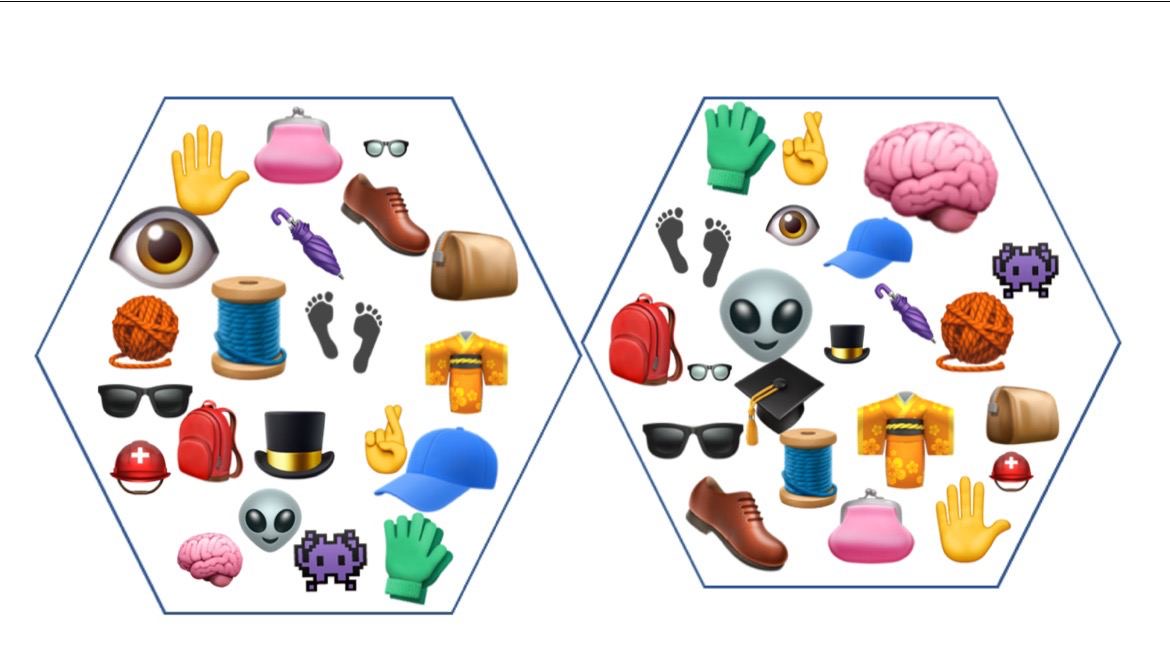 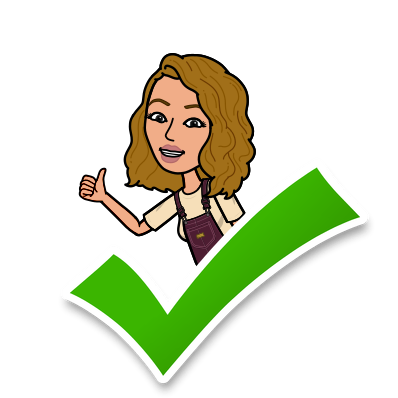 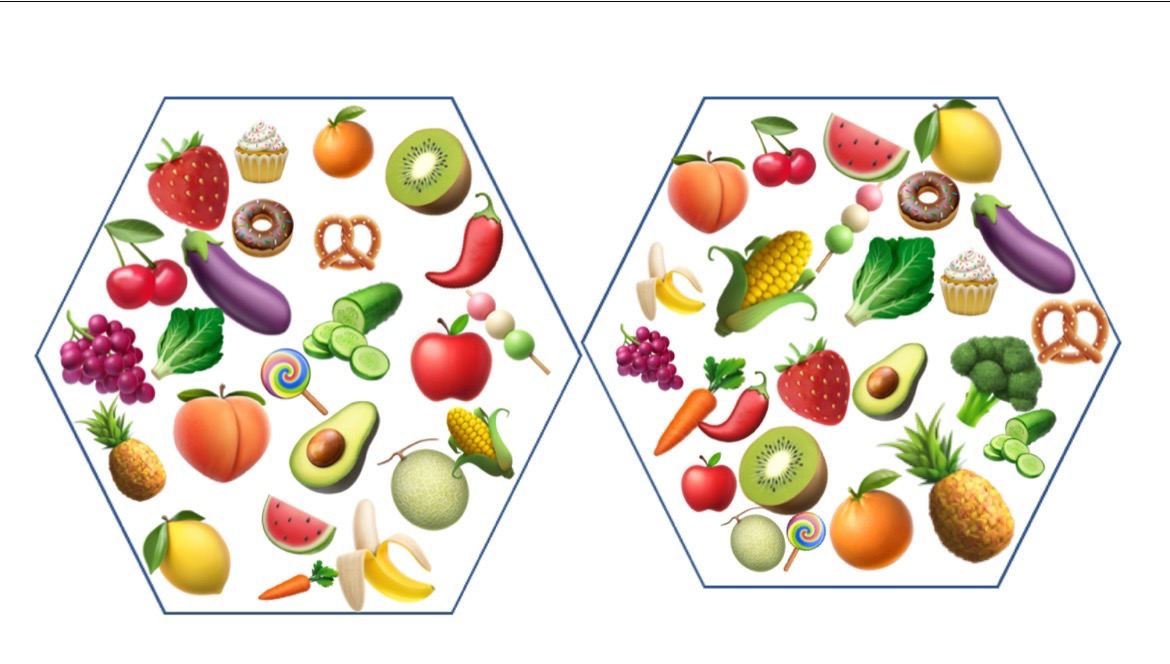 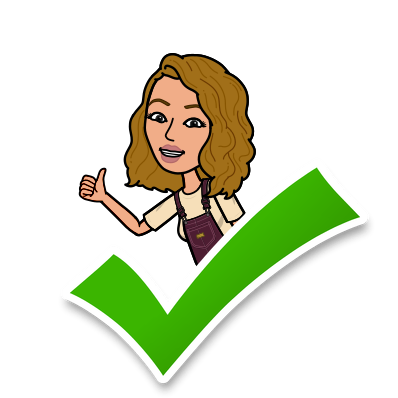 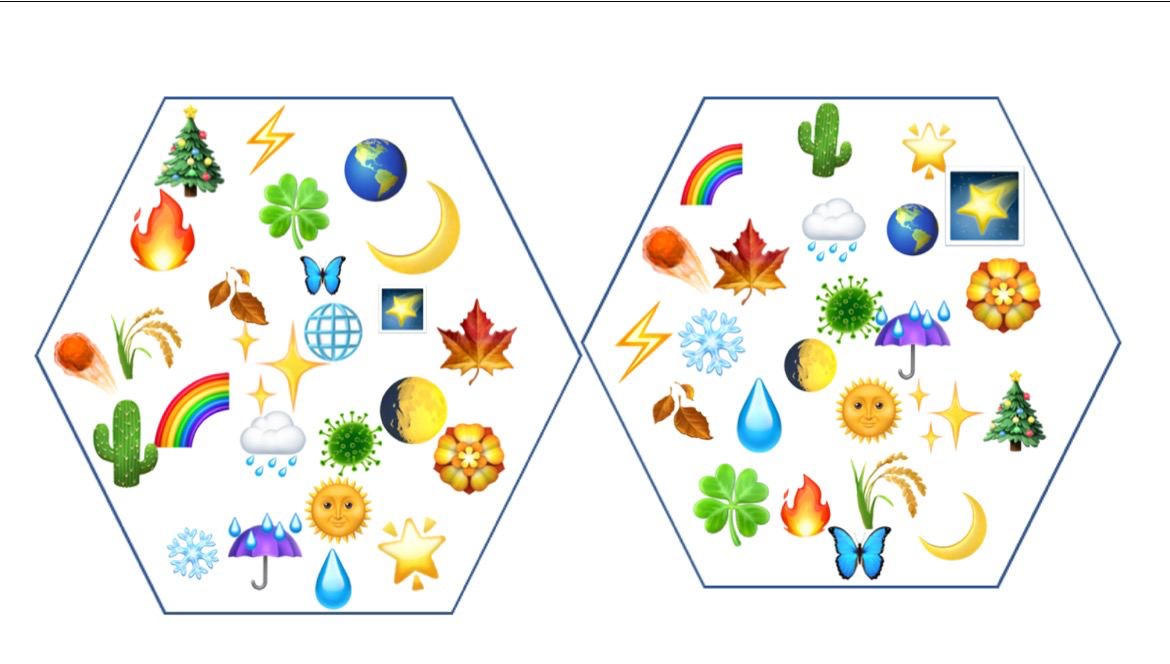 هيا
للمتعة والتسلية والتنافس الجميل
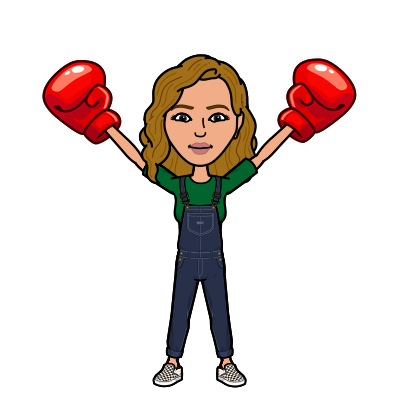 اكتشفي عمري..
من خلال جمع الأرقام التي على وجهي
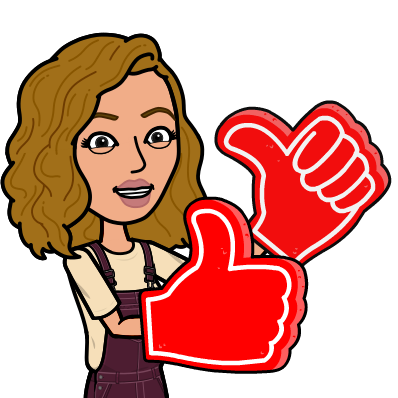 اكتشفي عمري.. من خلال جمع الأرقام التي على وجهي
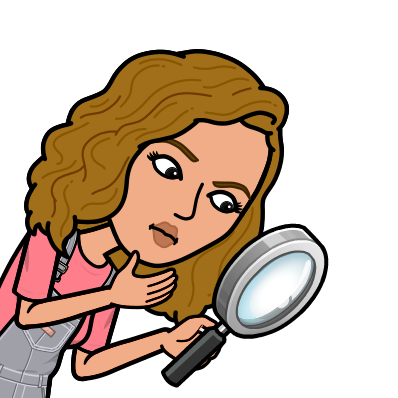 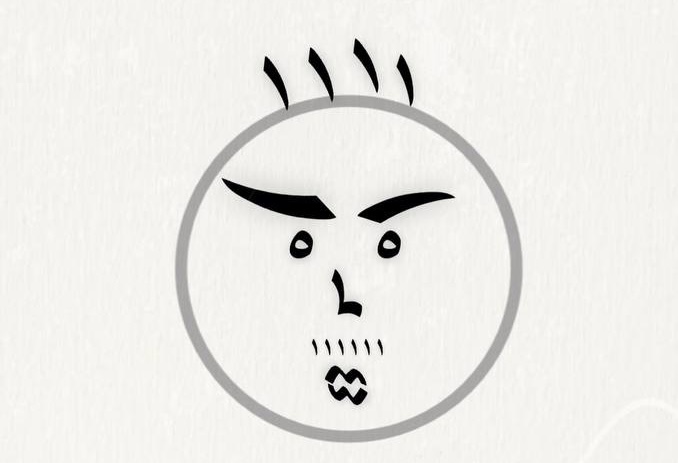 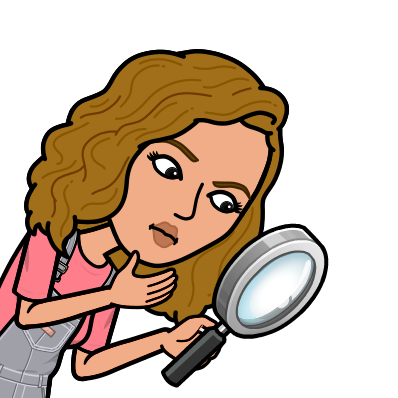 اكتشفي عمري.. من خلال جمع الأرقام التي على وجهي
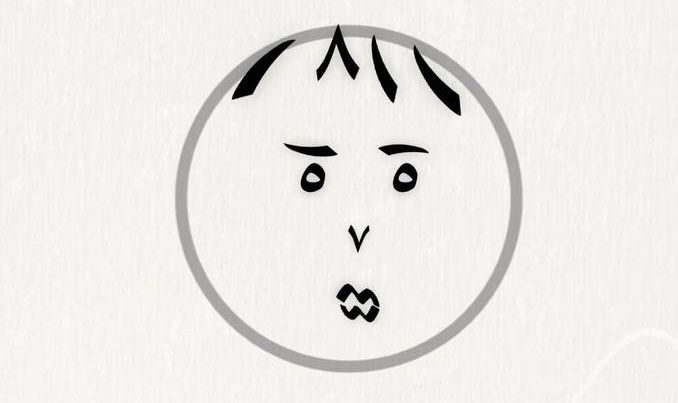 هيا
للمتعة والتسلية والتنافس الجميل
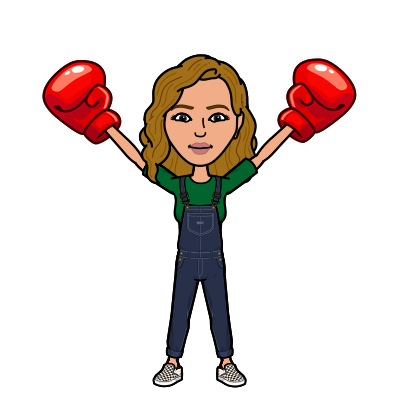 اذكري الموجود في الصورة من حيث اللون وليس الكتابة
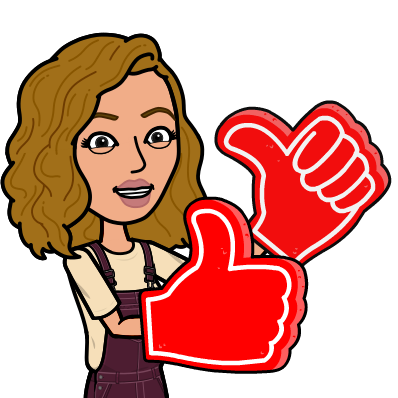 اذكري الموجود في الصورة من حيث اللون وليس الكتابة
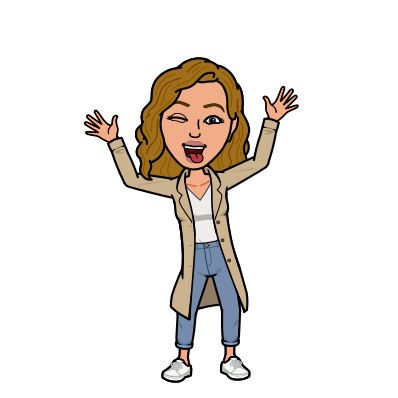 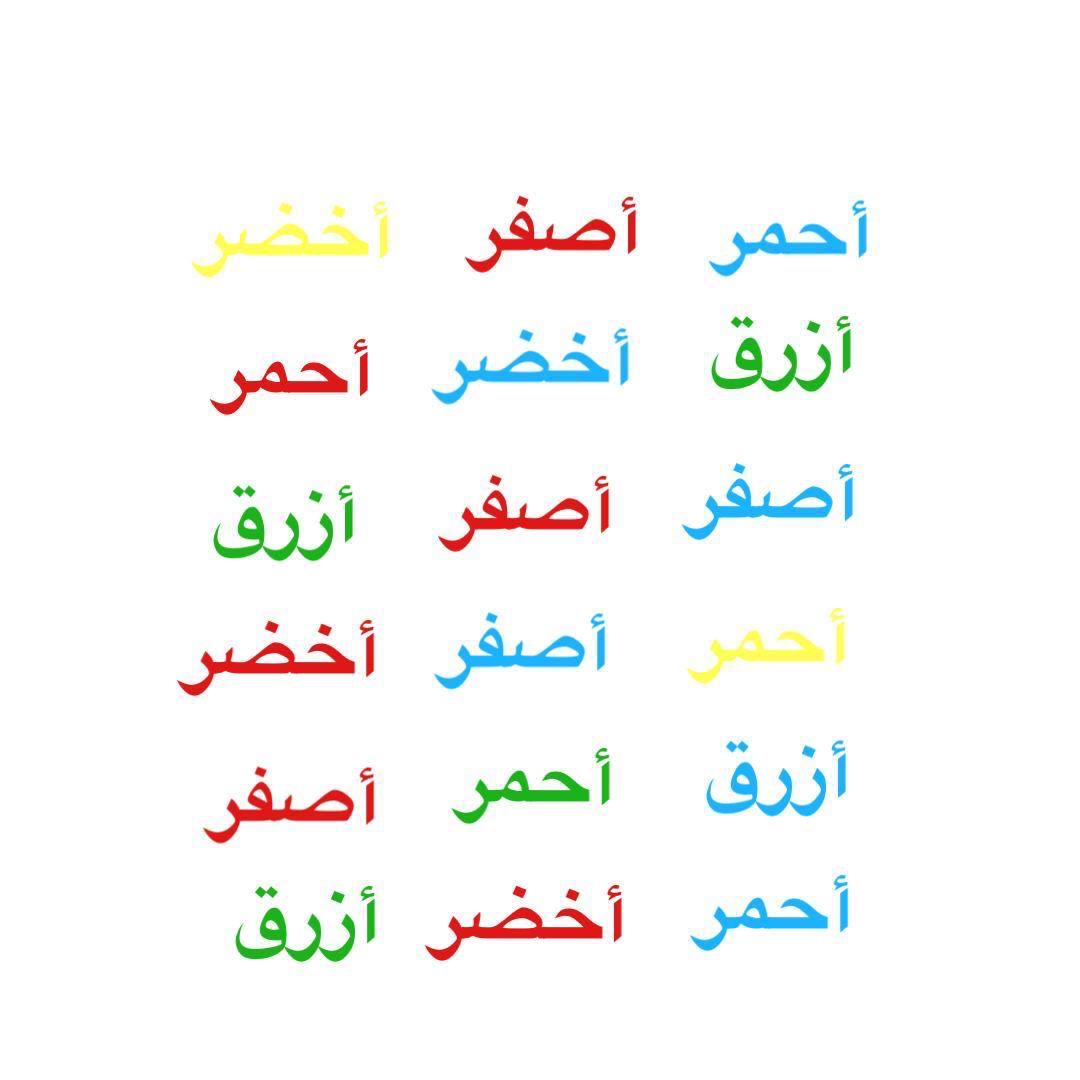 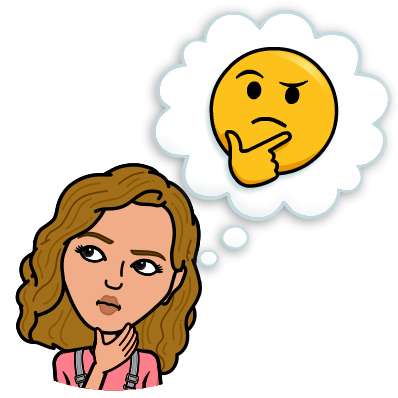 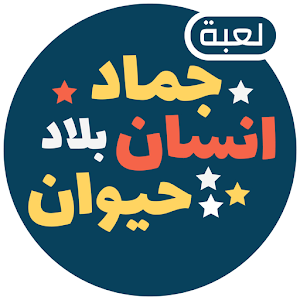 تنتهي بنفس الحرف 
مثل
سحر , صقر , جزر, دفتر , مصر
في الختام.. نستودعكم الله
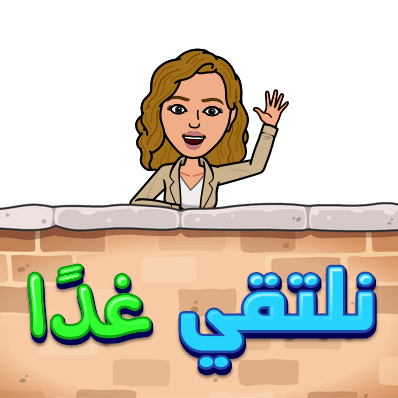 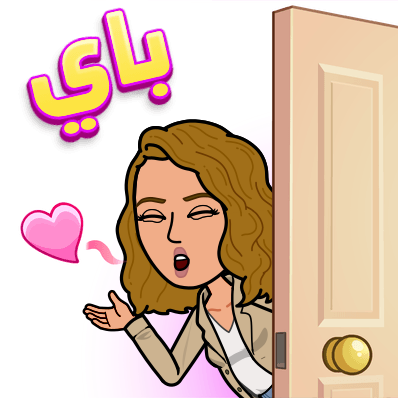